Impairment Issues & The ARDC:Avoiding Disciplinary Problems____________________________________________________________________________________________________________________________
Stephanie L. Stewart      
                               T - 312.763.6225 (Direct)
                             Email: sstewart@meyerlex.com
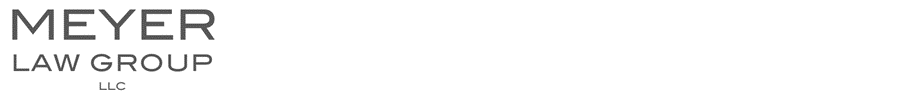 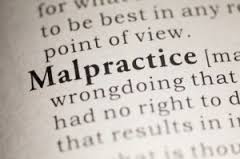 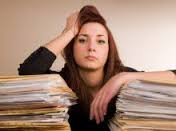 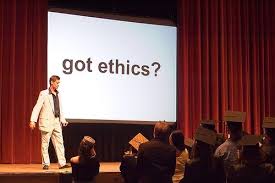 A Look at Statistics: Where do the Problems Arise?_____________________________________________________________________________________________________________________________________________________________
Disciplinary Complaints 
ARDC Annual Report 2015




There were 5,648 investigations and 125 lawyers were sanctioned.
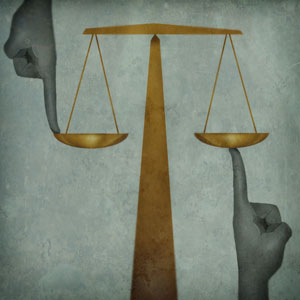 Impact of Substance Abuse/Mental Health Issues
___________________________________________________________________
27% of all sanctioned lawyers had one or more identified substance abuse or mental impairment issue
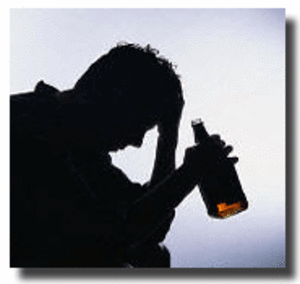 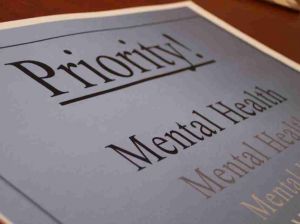 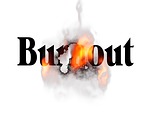 Impairments Identified for Lawyers Disciplined in 2015, by Practice Setting
__________________________________________________________________________________

54% of all grievances involve issues of poor attorney-client relations, neglect of a client matter (39%), or failure to communicate with a client (15%).
Nature of the Complaint
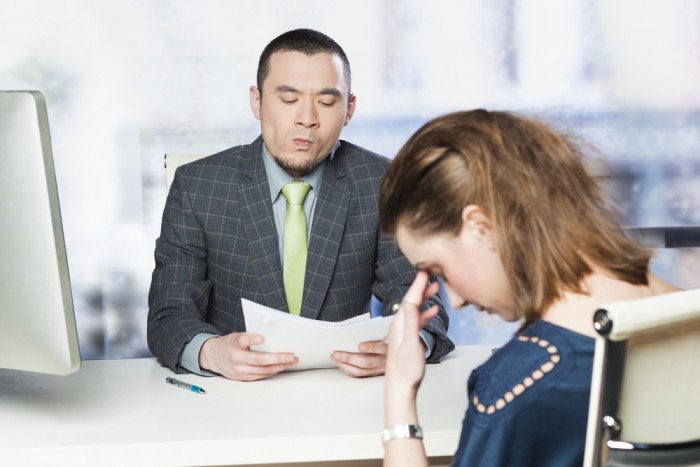 Classification of Charges Docketed in 2015 by Violation Alleged
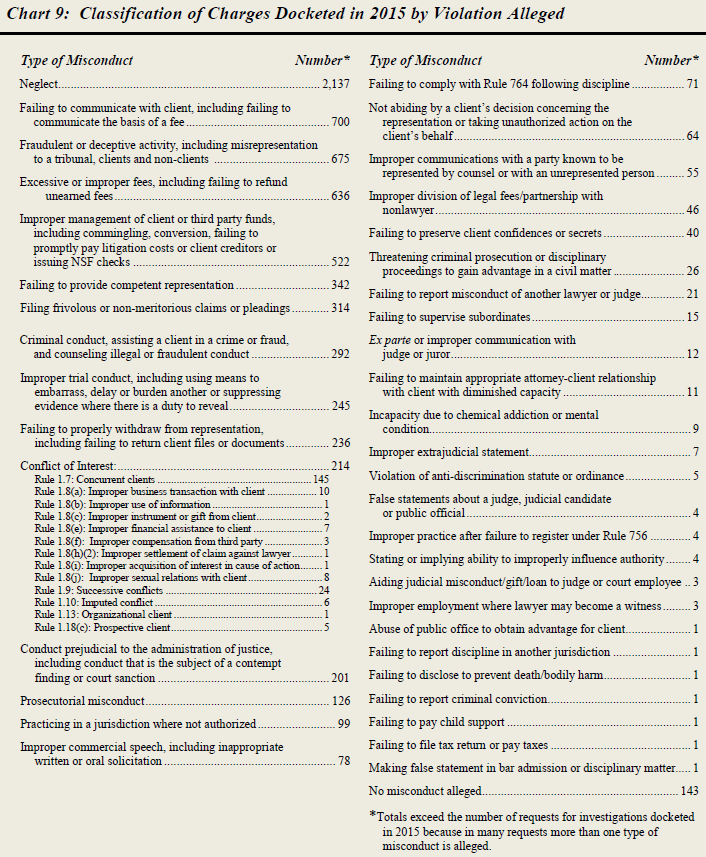 The Most Common Legal Malpractice Claims by Type of Alleged Error
Fail to Know/Apply Law			11.3%
Planning Error					8.9%
Inad Disc/Investigation			8.8%
Fail to File Documents			8.6%
Fail to Calendar					6.7%
Fail to Know Deadline			6.6%
Procrastination 					5.9%
Fail to Obtain Client Consent		5.4%
Conflict of Interest 				5.3%
Fraud							5.0%
Fail to Follow Instructions		4.4%
Fail to React to Calendar 		       3.8%
The U.S. figures come from the 2004-2007 and 2000-2003 Profile of Legal Malpractice Claims studies prepared by the ABA Standing Committee on Lawyers' Professional Liability. These studies include data from many insurers across many states and represent 42,076 claims.
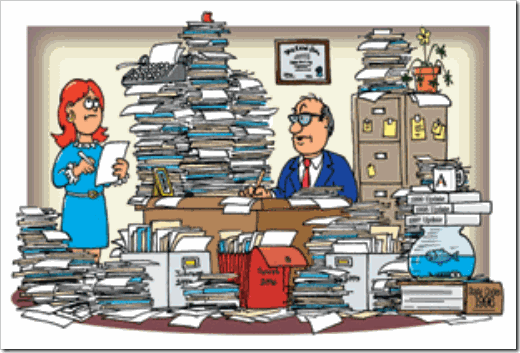 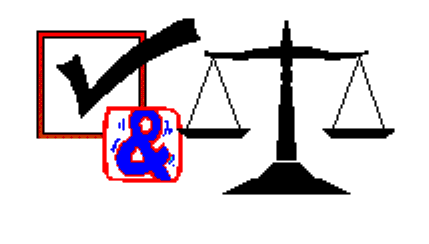 The Proactive Law Firm:             Checks & Balances__________________________________
1. Lawyers do not make their own calendar entries 
2. Lawyers do not open their own mail
3. Weekly meetings that are prospective and retrospective
4. Administrative staff required to report case/client issues
5. Communication, communication, communication!